Проблеми залучення іноземних інвестицій в економіку України
Кац Михайло Романович,
ФМЕіМ, 2 курс, ММЕ-209
науковий керівник: Кузьомко В.М., к.е.н., доцент
Процес іноземного інвестування в Україні
Інвестиційний процес в України гальмується низкою суб’єктивних і об’єктивних факторів, серед яких політична й економічна нестабільність, часті зміни законодавства, повільні темпи приватизації, нерозв’язаність питань земельної власності тощо.
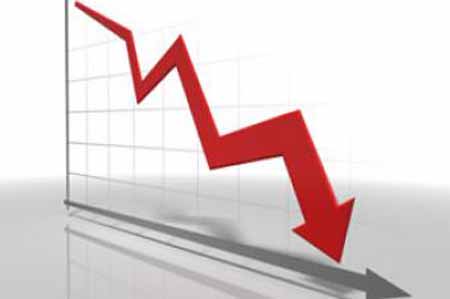 Складна ситуація у вітчизняної економіці багато в чому пояснюється її надмірною залежністю від зовнішньої кон’юнктури та наслідками світової фінансової кризи, яка істотно вплинула на економіку України, починаючи з 2007–2008 рр. В Україні майже сформовано інституційні засади для залучення міжнародних інвестицій. Спостерігається позитивна динаміка надходження інвестицій до 2007 року. Але регіональна та галузева спрямованість іноземних інвестицій не завжди має чіткої відповідності з національними інтересами держави.
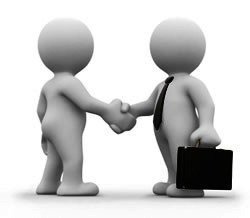 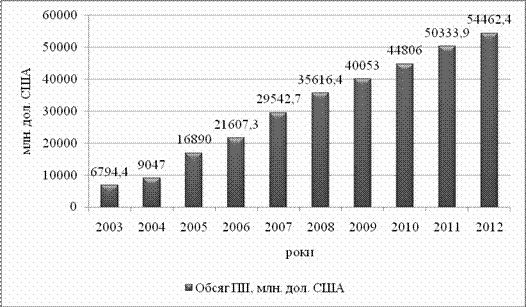 Чи є загроза для економічної безпеки?
Зростання інвестицій в економіку України не носить поки що загрозливого характеру для економічної безпеки, внаслідок відносно незначних обсягів вкладених капіталів. Разом з тим, треба враховувати всі можливі позитивні й негативні наслідки прямих іноземних інвестицій для приймаючої країни.
Негативні характеристики інвестиційного клімату в Україні такі:
1. Недосконалість правового поля. 
2. Політична нестабільність. 
3. Непередбачуваність і непрозорість державної політики. 
4. Надмірна фіскальна активність держави. 
5. Вузькість та неструктурованість внутрішнього ринку. 
6. Обтяжлива митна політика. 
7. Низька якість життя.
Разом з цим, іноземні інвестиції в Україні є, але коло іноземних інвесторів поки що не таке велике, і, на жаль, поки не спостерігається тенденція до збільшенню країн-інвесторів. Також слід зазначити, що країни, які є постійними інвесторами України (США, Німеччина, Російська Федерація), зазвичай інвестують тільки у ті галузі, де менше усього проблем, а також дуже часто компанії інвестують не у державу, не у галузь, а у свої дочірні підприємства. Це дає змогу обійти додаткові податкові витрати і зберегти частину коштів, що безумовно є негативним для нашої країни.
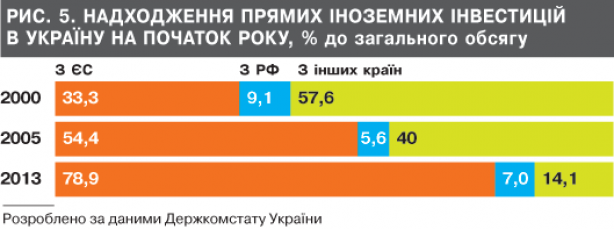 Шляхи покращення ситуації
оновити систему державного регулювання, яка б була лояльною до інвесторів з одного боку і давала можливість додати значну частину коштів до загального бюджету країни;
покращити інвестиційний клімат України через подолання наслідків економічної кризи, подолання політичної кризи, значне зменшення хабарництва, покращення бізнес-клімату та стимулювання розвитку малого та середнього бізнесу;
змінити правове законодавство у сфері іноземного інвестування, для того, щоб іноземні інвестори почували себе більш комфортніше і не боялися вкладати кошти в Україну;
підвищити показники суспільного благополуччя громадян України: для інвесторів цей фактор також є важливим. Чим краще соціальне забезпечення, державна допомога та рівень зайнятості, тим більше Україна буде приваблювати іноземних інвесторів.
Висновки
Інвестиційний клімат у нашій країні є не дуже сприятливим для іноземних інвесторів. В Україні є багато проблем, які не дають покращити цей показник. З іншого боку, є багато позитивних моментів і зрушень. Якщо держава оновить систему державного регулювання, змінить правове законодавство та покращить життя громадян, то Україна має всі шанси на залучення великої кількості іноземних інвестицій, адже потенціал нашої країни дуже значний.